O‘zbek tili
9-sinf
Mavzu: Razzoq Hamroyev. 
Hayoti va ijodi.
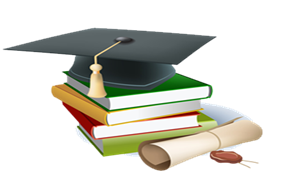 Takrorlash
“So‘zli tasavvurlar” metodi
Iste’dod
Iqtidor
Barkamollik
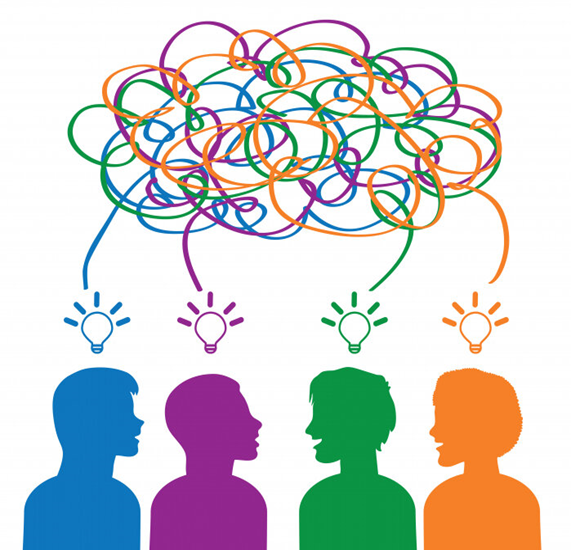 “Grafik test” metodi (loyihalash texnologiyasi)
Har bir savolga javob variantlardan mosini tanlab shu katakchani bo‘yang.
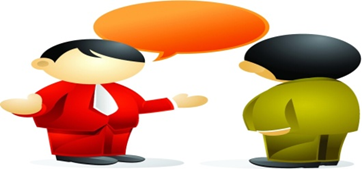 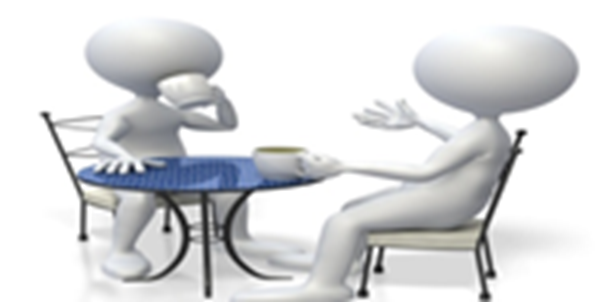 Grammatik mavzuni takrorlash
1. Ariqlarda billurday suv oqadi. Ajratib berilgan so‘z gapning qanday bo‘lagi?
2. Gapning markaziy bo‘lagi hisoblanib, ega haqida 
ma’lumot beradigan gap bo‘lagi.
3. Birlashgan o‘zar, birlashmagan to‘zar - gapidagi sifatdosh gapning qaysi bo‘lagi vazifasida kelmoqda?
4. Qanday bo‘lak gapning biror bo‘lagini aniqlab, narsa-buyumning belgilarini , kim yoki nimaga qarashliligini bildiradi?
Grammatik mavzuni takrorlash
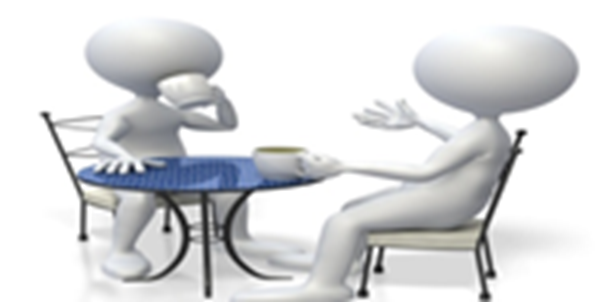 Qanday?, qanaqa?, qaysi?, qancha?, kimning?, nimaning?, qayerning? so‘roqlariga javob bo‘ladigan bo‘lak …
Kesimga  bog‘lanib, qay tarzda bajarilishini, o‘rni, payti, sababi, maqsadi kabi belgilarini bildiradigan bo‘lak …

Yashashni istasang, ishlashni o‘rgan.(Ajratib ko‘rsatilgan so‘zlar qaysi bo‘lak vazifasida qo‘llangan?)
“Grafik test” metodi (loyihalash texnologiyasi)
Namunaviy shakl bilan solishtiring.
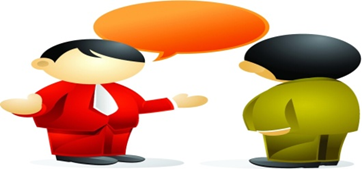 Yangi mavzuning bayoni
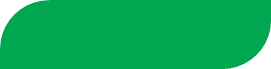 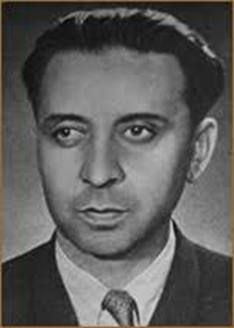 Razzoq Hamroyev Hamroboyevich
Razzoq Hamroyev
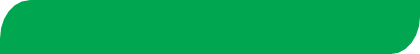 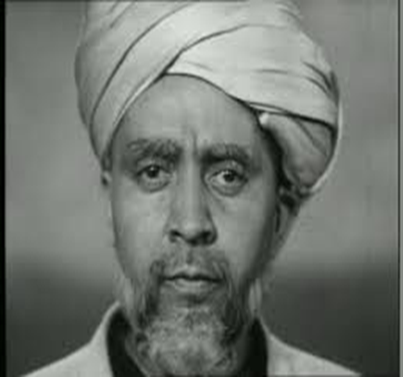 Betakror iste’dod sohibi, taniqli teatr va kino aktyori , rejissyor, pedagog.
Hayoti va faoliyati
Razzoq Hamroev 1910-yil 30-noyabrda Buxoroning Shofirkon tumanida tug‘ilgan.
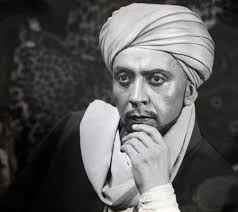 Hayoti va faoliyati
1931-1945-yillarda Namangan musiqali drama va komediya teatrida aktyor, rejissyor, bosh rejissyor va badiiy rahbar;
  1946-yildan Muqimiy nomidagi musiqali drama va komediya teatrida aktyor, rejissyor; 
  1954-yilda Toshkent teatr va rassomlik san’ati institutini tugatgan; 
   1959-1976-yillarda bosh rejissyor sifatida faoliyat ko‘rsatgan.
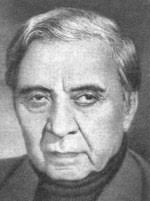 Ijodiy faoliyati
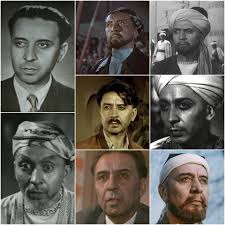 Ijodiy faoliyati
Xalqimiz Razzoq Hamroyevni faqat teatr aktyori sifatidagina emas, balki iste’dodli kinoaktyor sifatida ham yaqindan taniydi. U ekranda chuqur falsafiy va mazmunli obrazlar yaratdi.
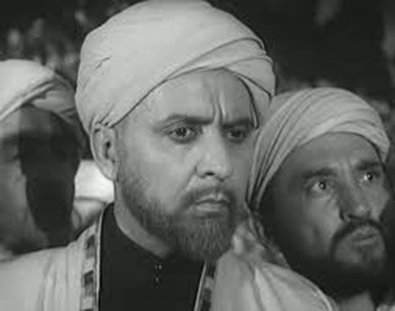 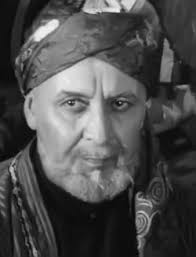 Ijodiy faoliyati
N. G‘aniyevning  “Tohir va Zuhra”sidagi Nozim, “Nasriddin sarguzashtlari”dagi Xo‘ja Nasriddin, K.Yormatovning “Alisher Navoiy”sidagi Alisher Navoiy, “Abu Ali ibn Sino”sidagi Beruniy,  A’zamovning “Furqat”idagi Muqimiy, “O‘tgan kunlar”idagi Mirzakarim qutidor kabi o‘lmas obrazlar faqat aktyor ijodidagina emas, balki o‘zbek kino san’ati tarixida ham muhim o‘rin tutadi.
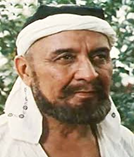 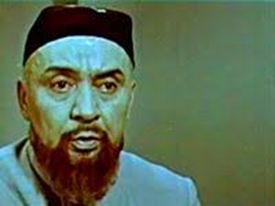 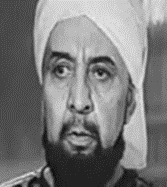 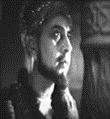 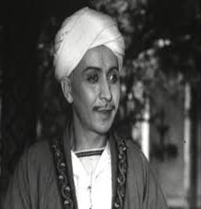 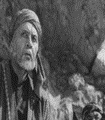 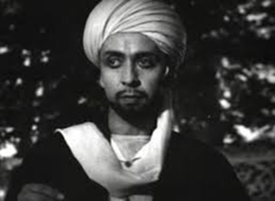 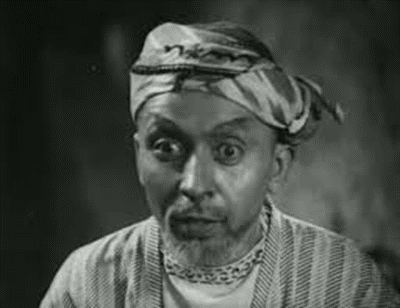 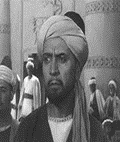 Navoiy obrazini benazir yaratgan iste’dodli aktyor sifatida o‘zbek san’ati tarixida o‘chmas iz qoldirdi
Razzoq Hamroyevning keng madaniy jamoatchilikka yaqindan tanitgan, uni elga mashhur qilgan obraz - bu dunyo ekranlarini kezib chiqqan “Alisher Navoiy” filmidagi Alisher Navoiy obrazidir. Aktyor Navoiy obrazini benazir yaratgan iste’dodli aktyor sifatida o‘zbek san’ati tarixida o‘chmas iz qoldirib, o‘ziga mangu haykal o‘rnatdi.
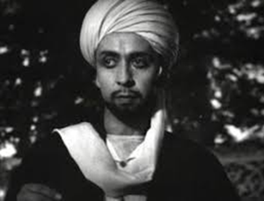 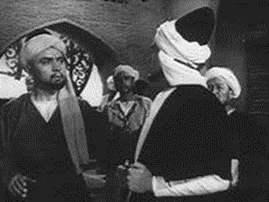 U Alisher Navoiyni buyuk shoir va mutafakkir, yetuk davlat va jamoat arbobi sifatida yorqin gavdalantirarkan, shoirning ichki kechinmalarini tomoshabinlarga ustalik bilan yetkazdi va XV asr feodalizm muhitidagi davr qarama-qarshiliklarini ifodalashda katta iste’dodini namoyish qila oldi.
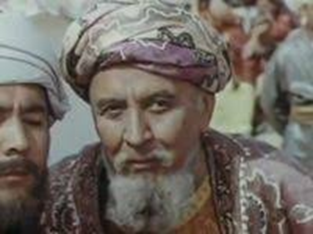 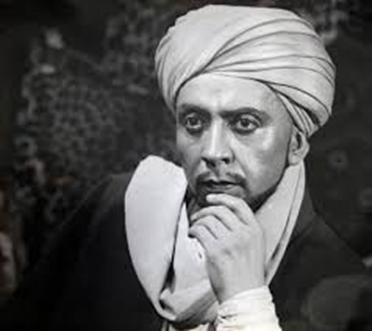 Ijodiy faoliyati
“Muqimiy” dramasida Razzoq Hamroyev  Muqimiy rolida
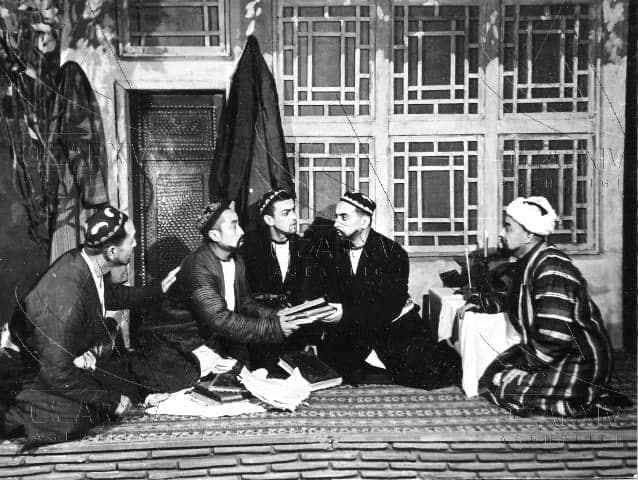 Unvon va mukofotlari
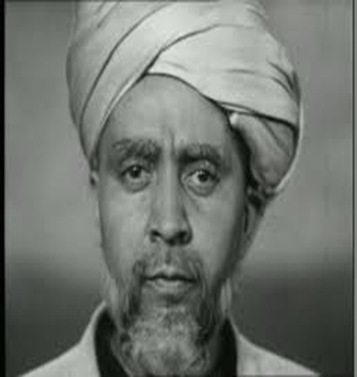 1948-yil “Alisher Navoiy”dagi bosh roli uchun - Ikkinchi darajali Stalin premiyasi
Unvon va mukofotlari
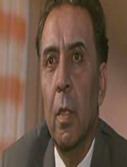 1950-yil “Qadrlash belgisi”  ordeni
Unvon va mukofotlari
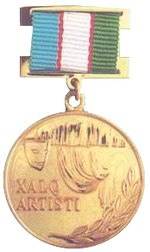 1951-yil O‘zbek teatr va kino san’ati ravnaqidagi xizmatlari uchun “O‘zbekiston xalq artisti” unvoni
Unvon va mukofotlari
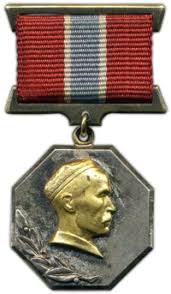 1969-yil  Xamza nomidagi davlat mukofoti
• (“O‘tgan kunlar”dagi Mirzakarim Qutidor roli uchun)
Unvon va mukofotlari
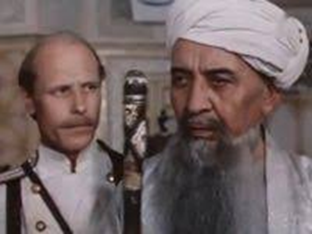 1980-yil “Xalqlar do‘stligi” unvoni
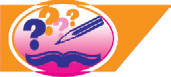 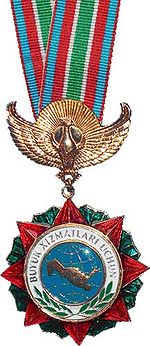 2003-yil “Buyuk xizmatlari uchun” ordeni
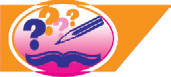 “Xotira mashqi”
Eslab qoling!
Mustaqil bajarish uchun topshiriqlar
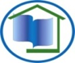 1. Razzoq Hamroyev haqida Vikipediya saytidan qo‘shimcha  ma’lumotlar to‘plang. 
      2. Razzoq Hamroyev ishtirokidagi filmlarni tomosha qiling.
E’tiboringiz uchun rahmat!
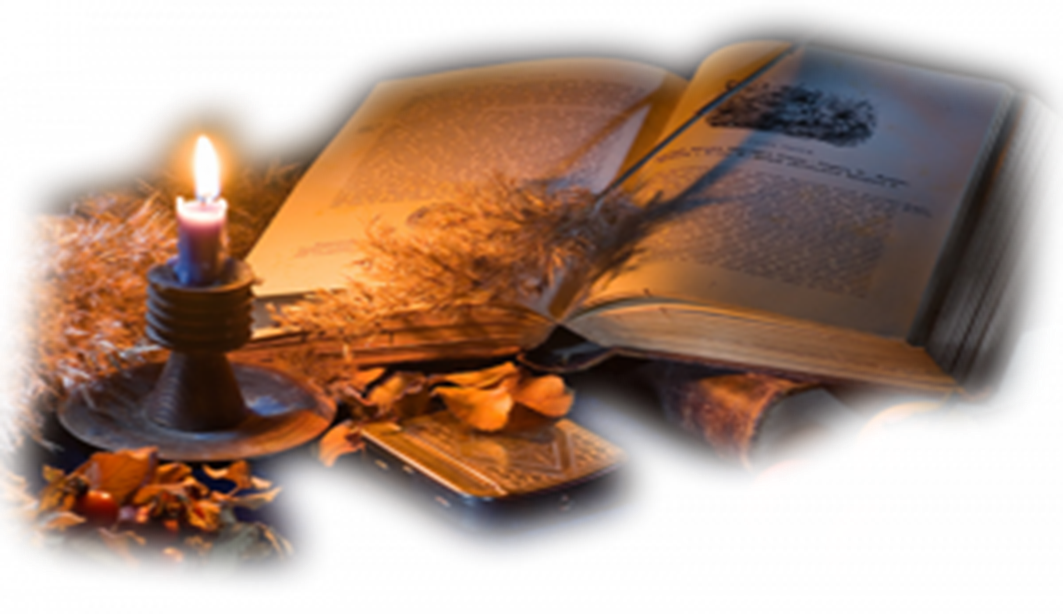